Тема: Инфекционные заболевания человека
Цель занятия:
Сформировать знания об инфекциях;
Выяснить, как распространяются инфекции;
Узнать, какие существуют методы защиты организма от инфекций.
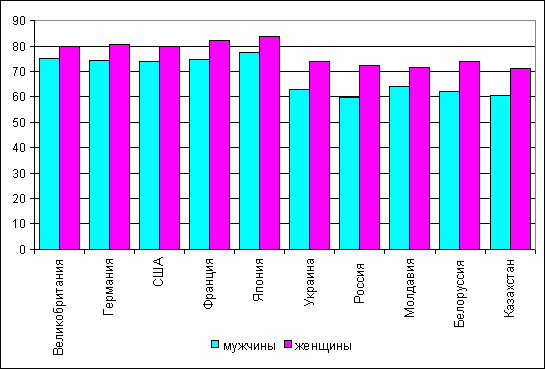 Продолжительность жизни в странах СНГ, а также некоторых странах Европы.
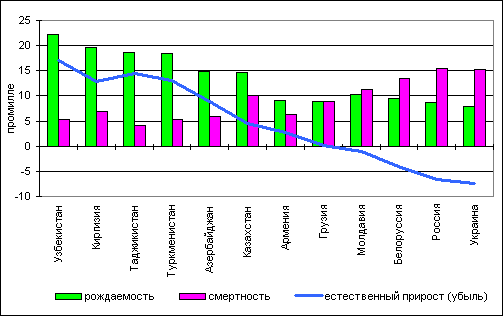 Рождаемость, смертность и естественный прирост населения в странах СНГ
Смертность по причине травм
Смертность по причине заболеваний
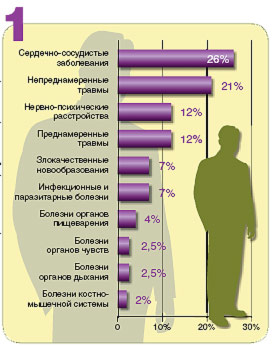 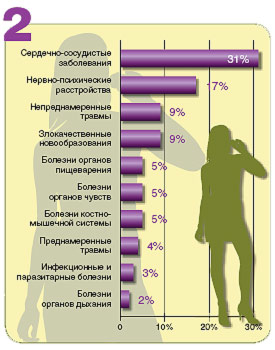 ДИАГРАММЫ 1 и 2. Десять главных причин нарушений здоровья и инвалидности
Инфе́кция —   заражение живых организмов микроорганизмами.
Инфицирование простейшими
Простейшие – возбудители заболеваний.
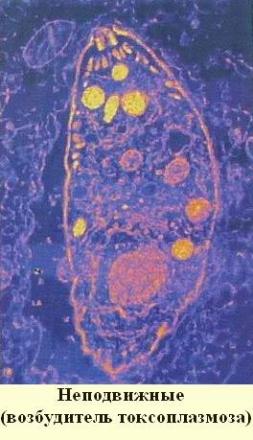 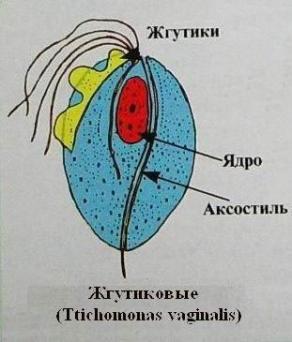 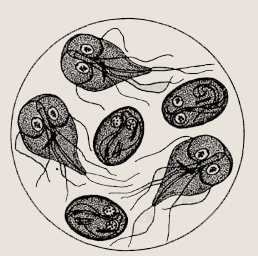 Трихомонада
Лямблии
Строение бактерий
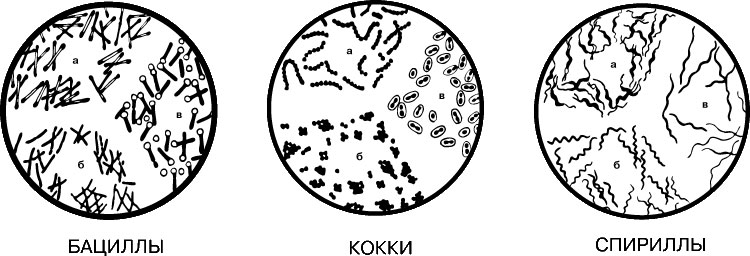 Бактерии – возбудители болезней.
стафилококк
туберкулёз, бацилла Коха
Вирусы - мельчайшие возбудители инфекционных болезней
(virus с лат. - яд, ядовитое начало).
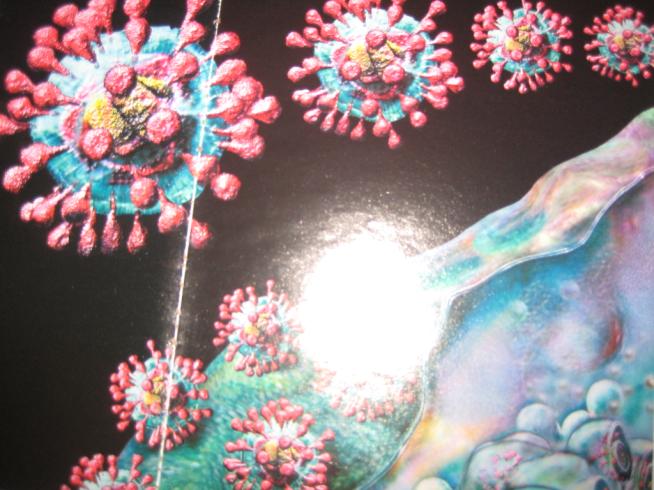 Вирус ОРЗ
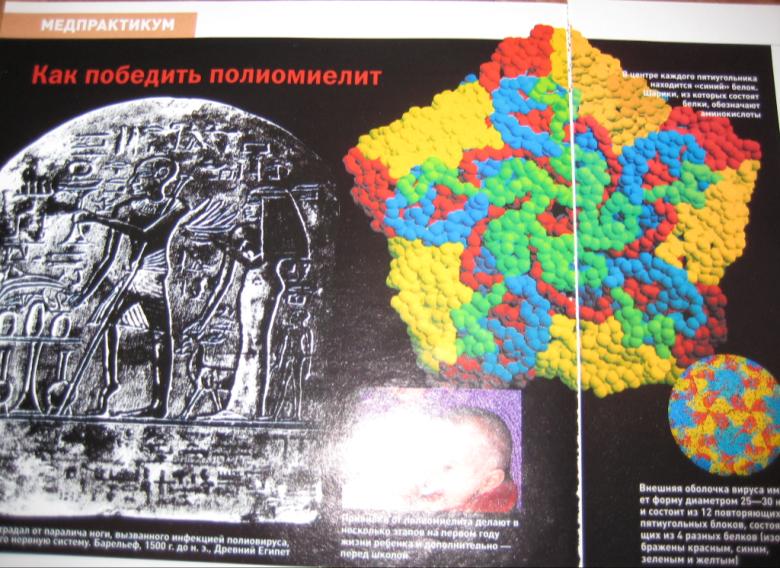 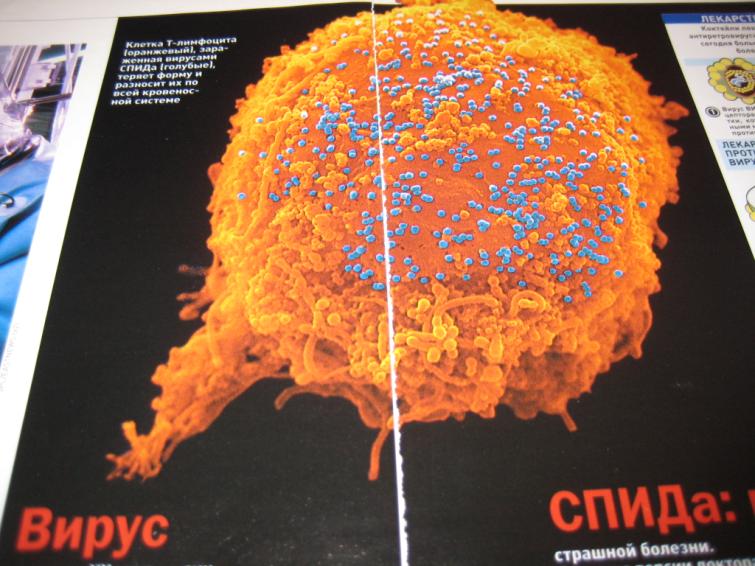 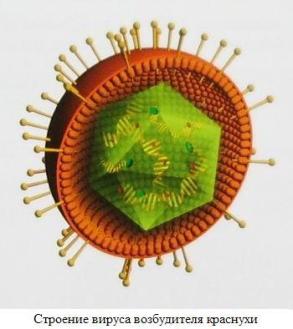 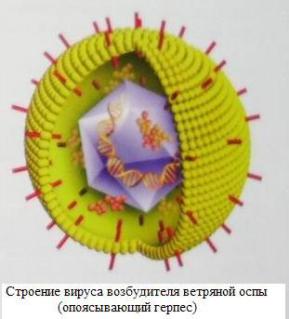 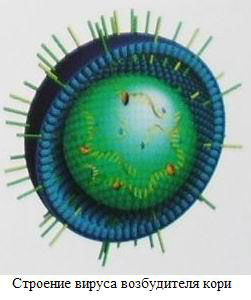 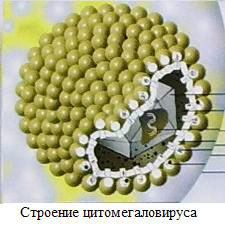 Капсиды вирусов
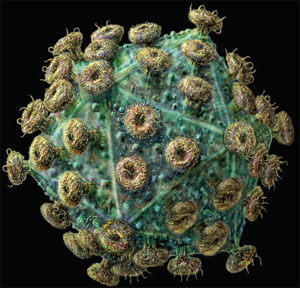 Группы инфекционных заболеваний
Инфекции верхних дыхательных путей,
Инфекции нижних дыхательных путей,
Кишечные инфекции,
Мочеполовые инфекции,
Кожные инфекции.
Распространение инфекций.
Воздушно-капельный путь заражения,
Через укусы насекомых, животных,
Грязные руки, немытые продукты питания, нечистоты,
Кровь, слизистые оболочки.
Иммунология – наука о защитных реакциях организма.
Иммунитет (лат. immunitas — освобождение, избавление от чего-либо) — невосприимчивость, сопротивляемость организма к инфекциям
Состав крови
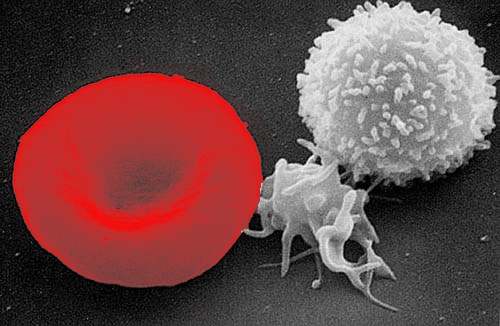 Вакцинация
Главные источники поступления в организм полезных веществ
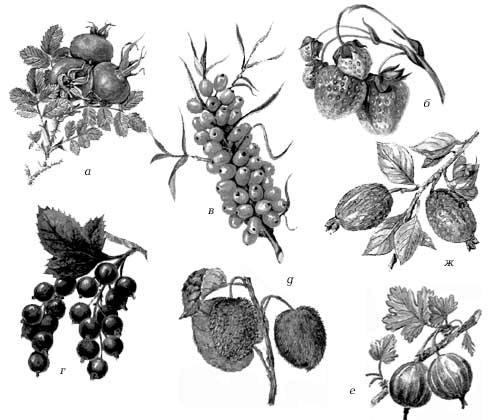 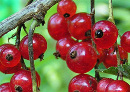 Выводы
Инфекция – заражение живых организмов микроорганизмами.
Пути распространения инфекций:
воздушно-капельный
укусы насекомых, животных
грязные руки
через кровь
 Иммунитет - сопротивляемость организма от инфекций
Итог:
сегодня я ознакомился с …………………..   
 эта тема мне была ………………………… 
больше всего понравился материал ………    
непонятным осталось ……………………..